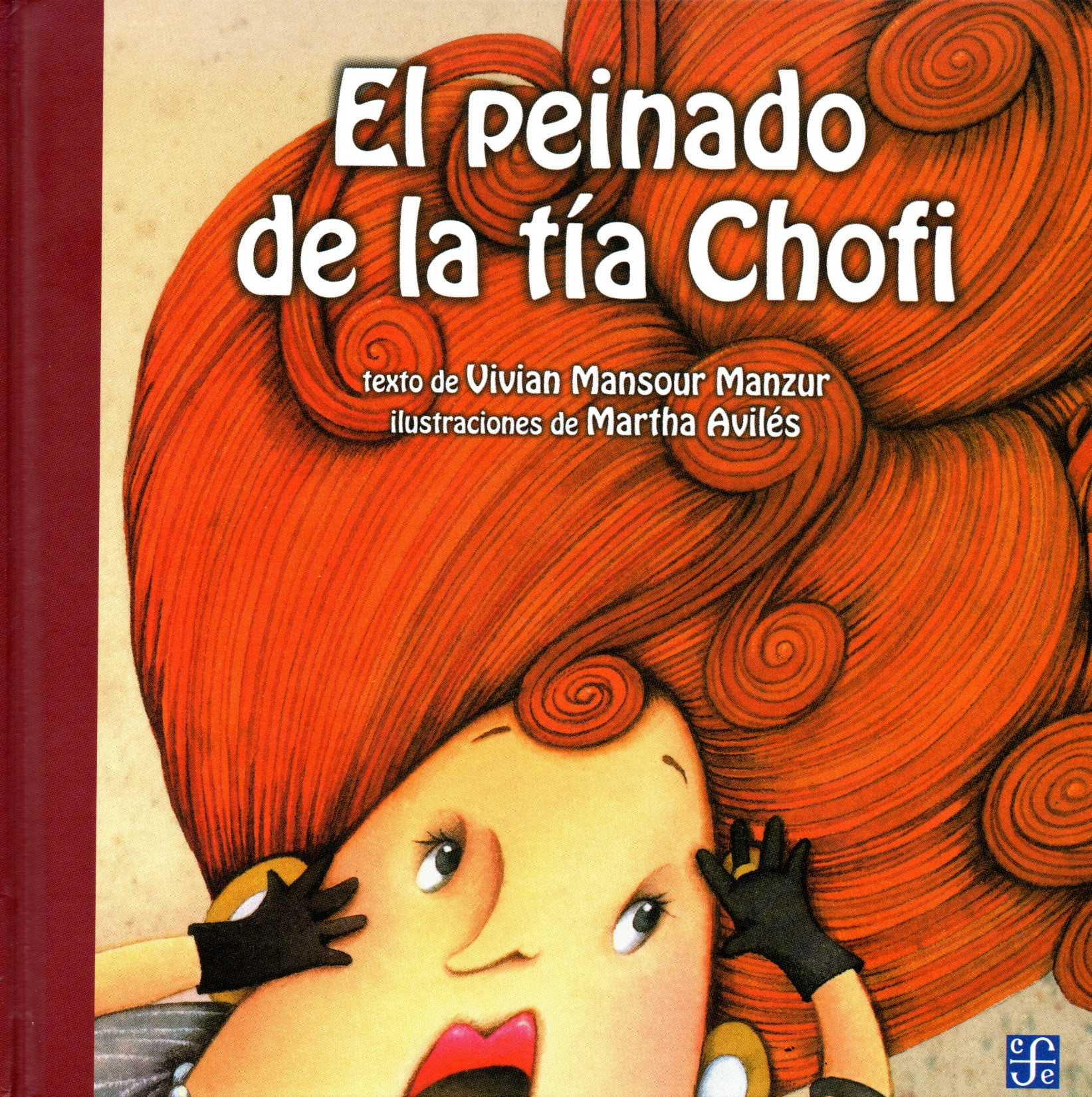 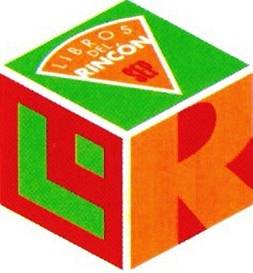 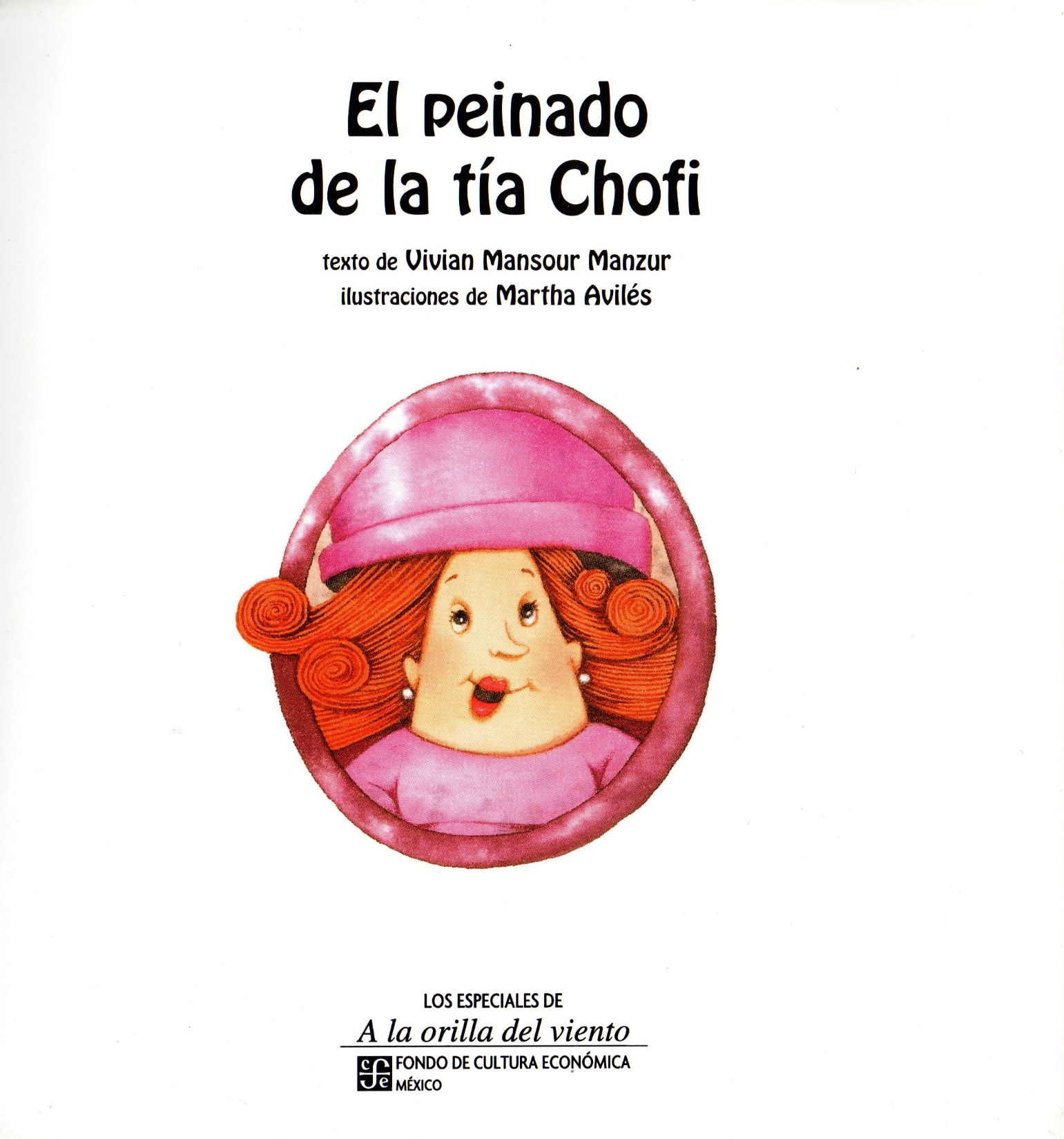 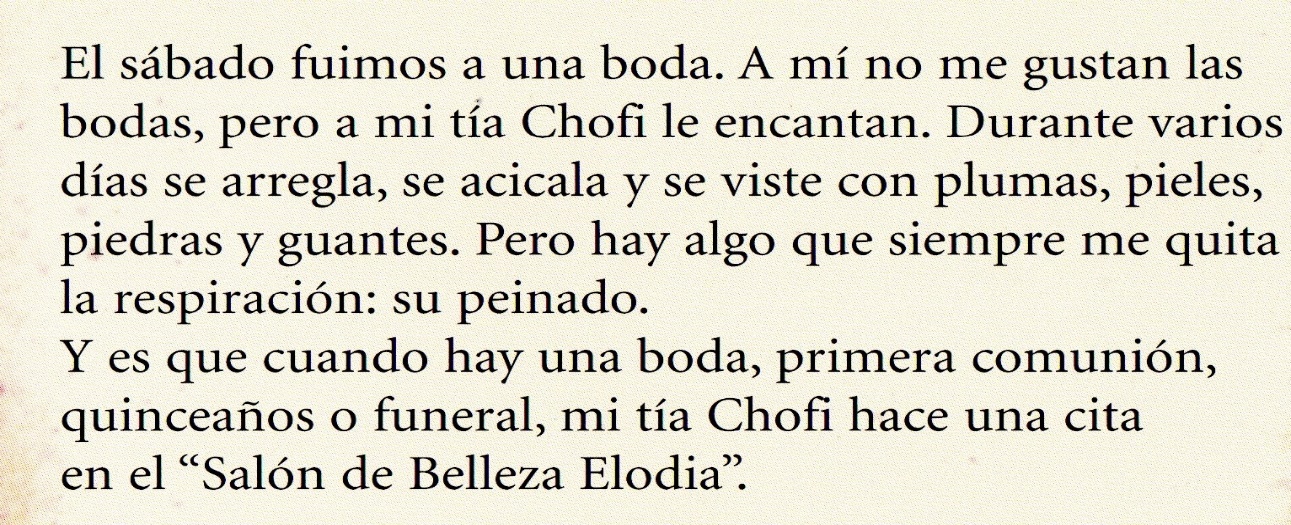 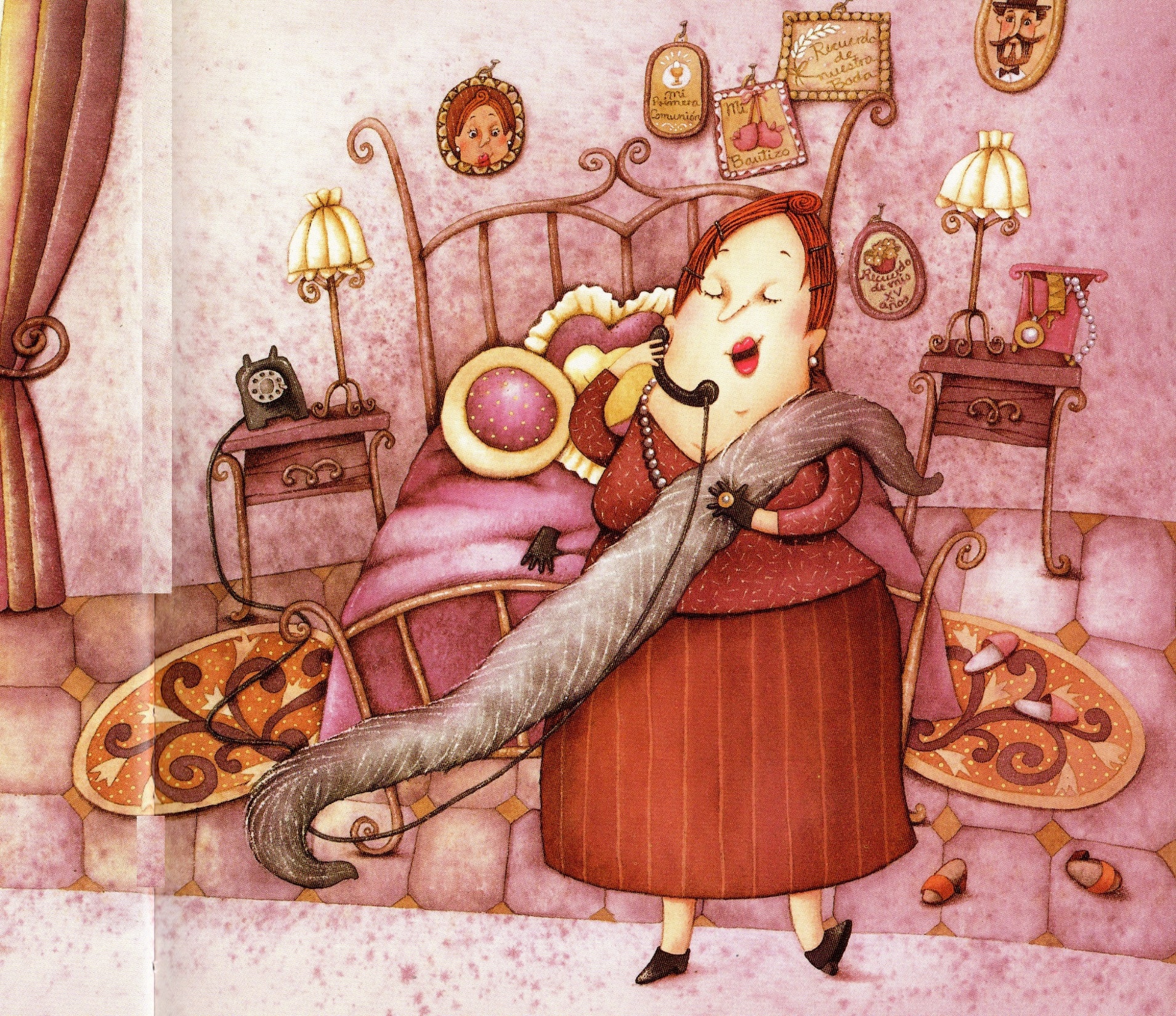 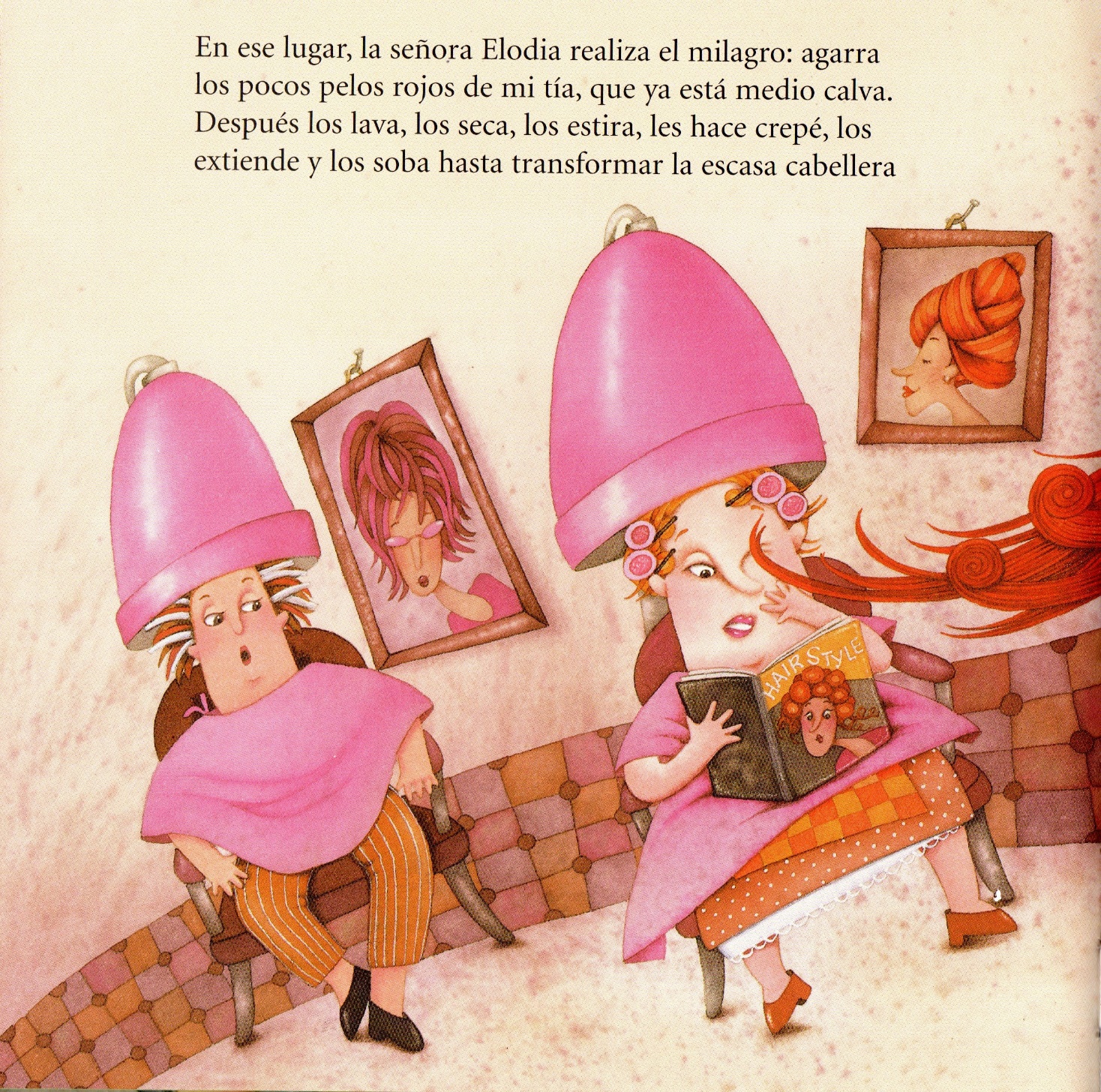 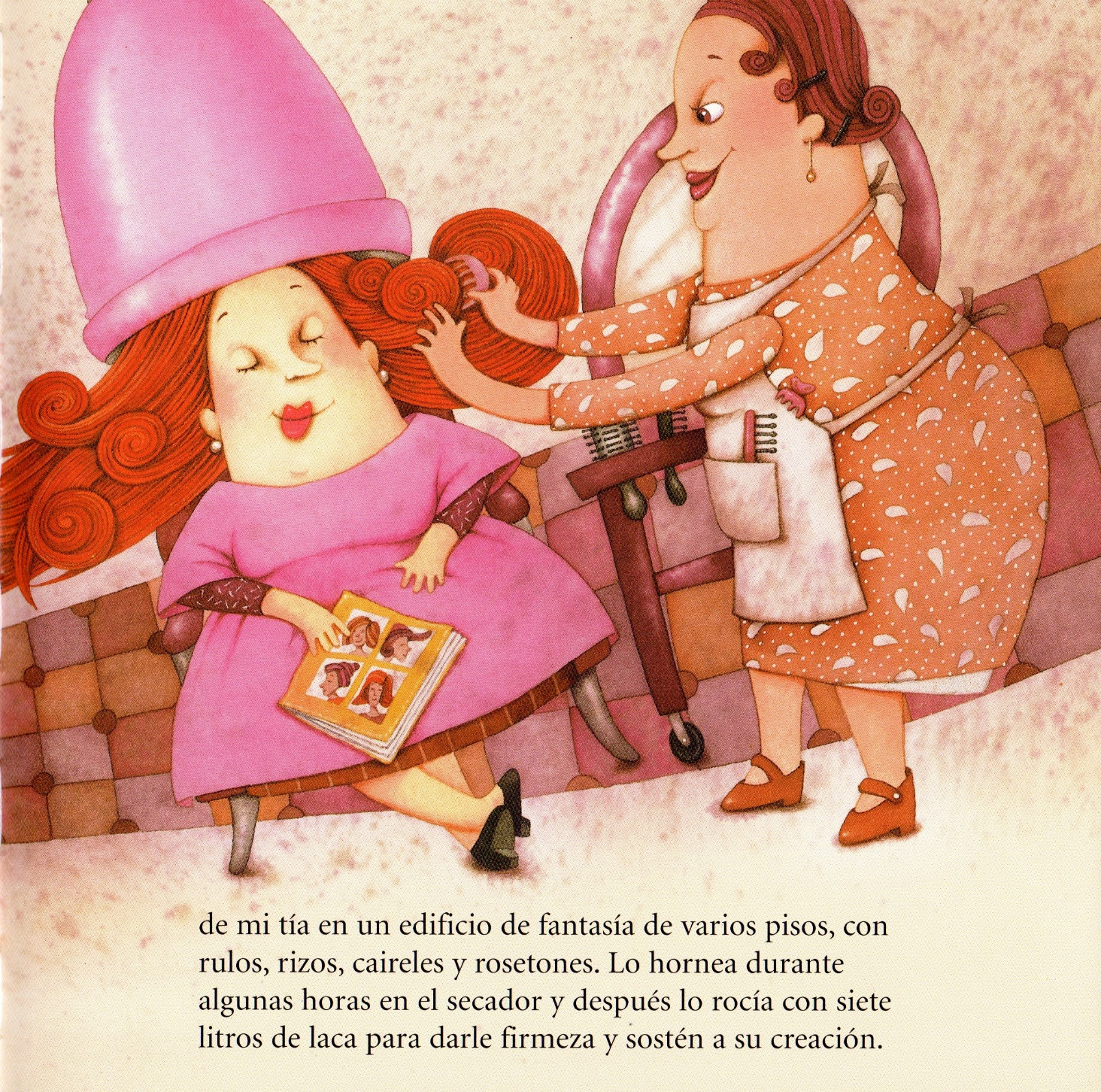 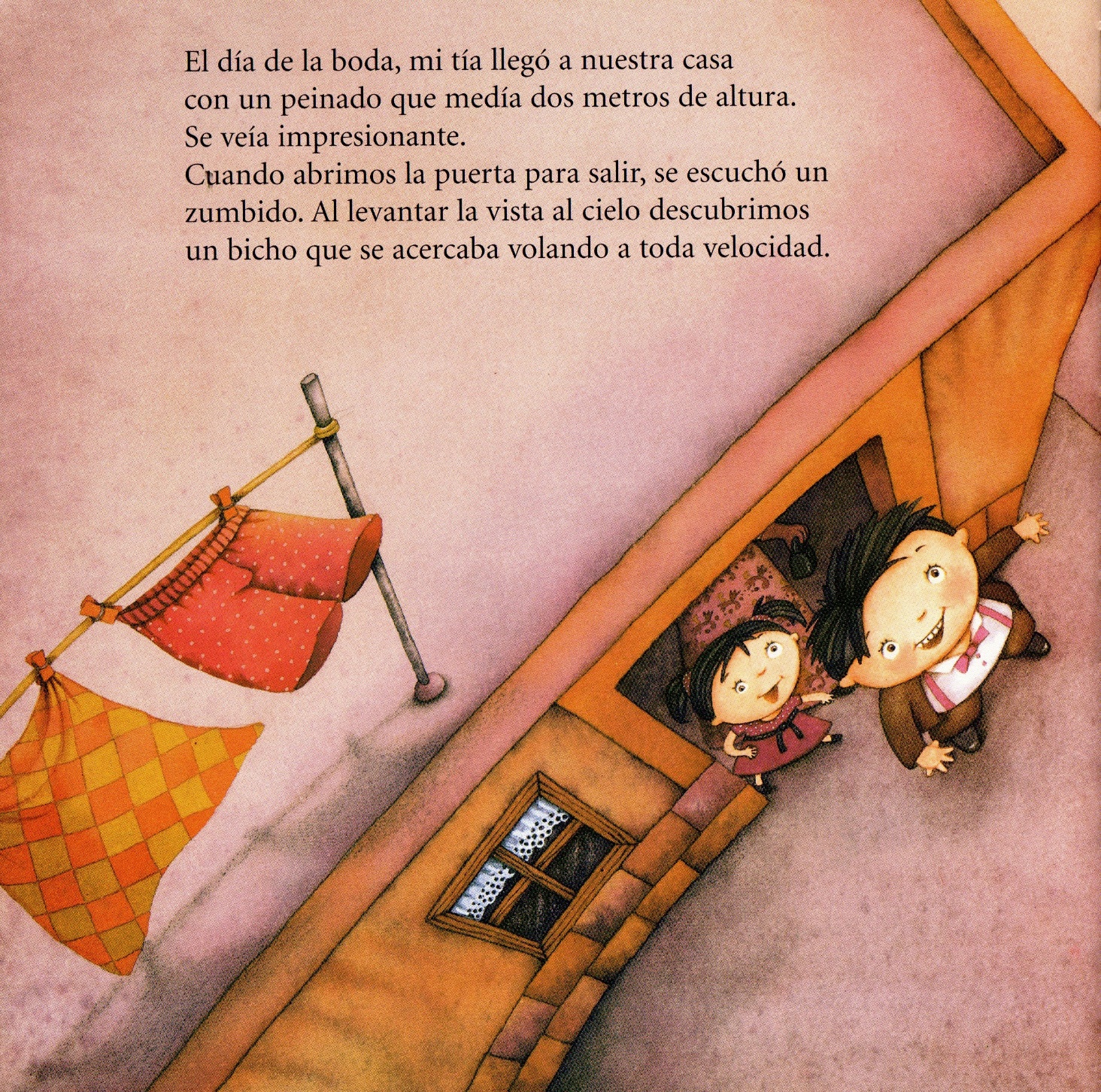 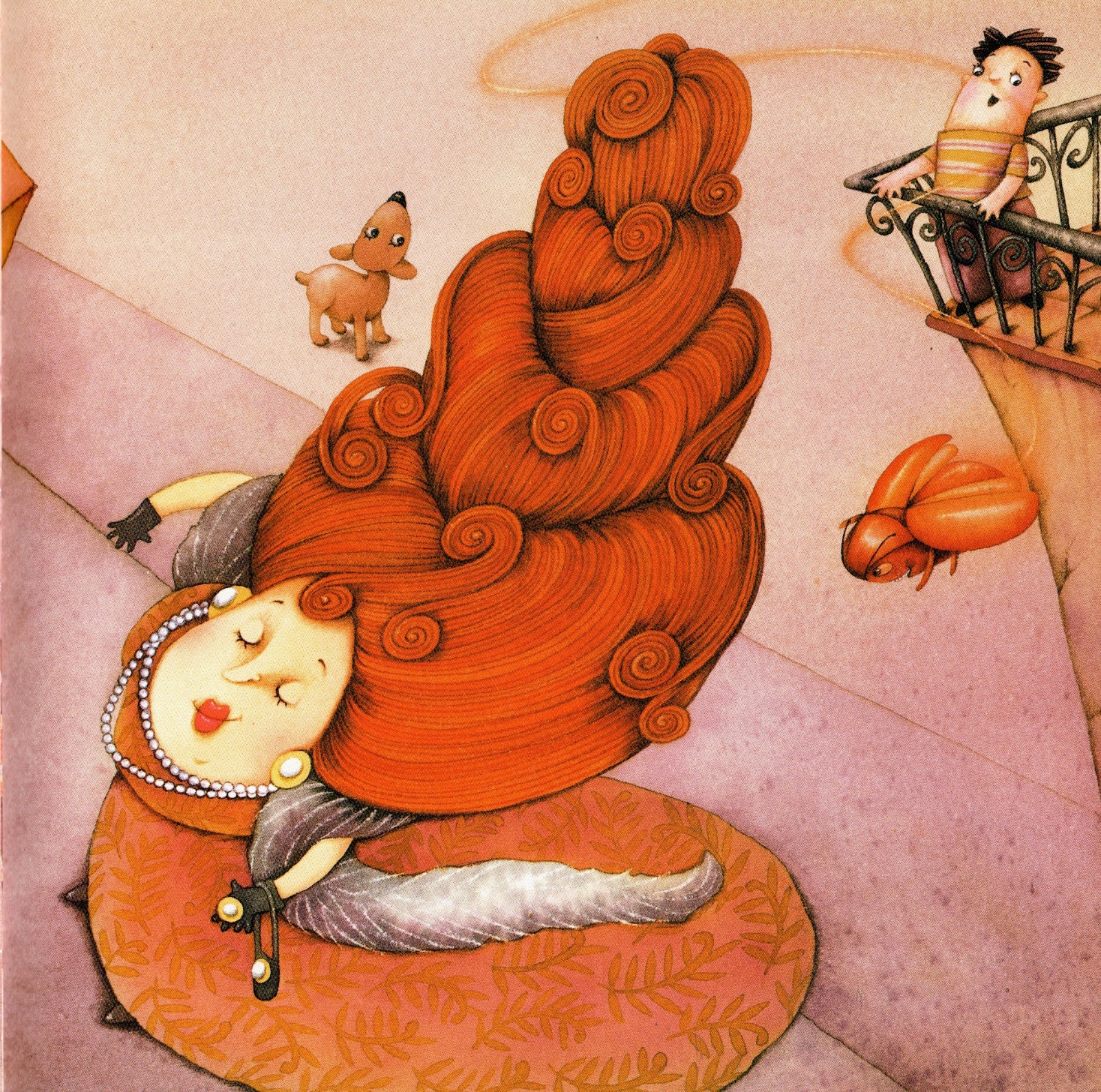 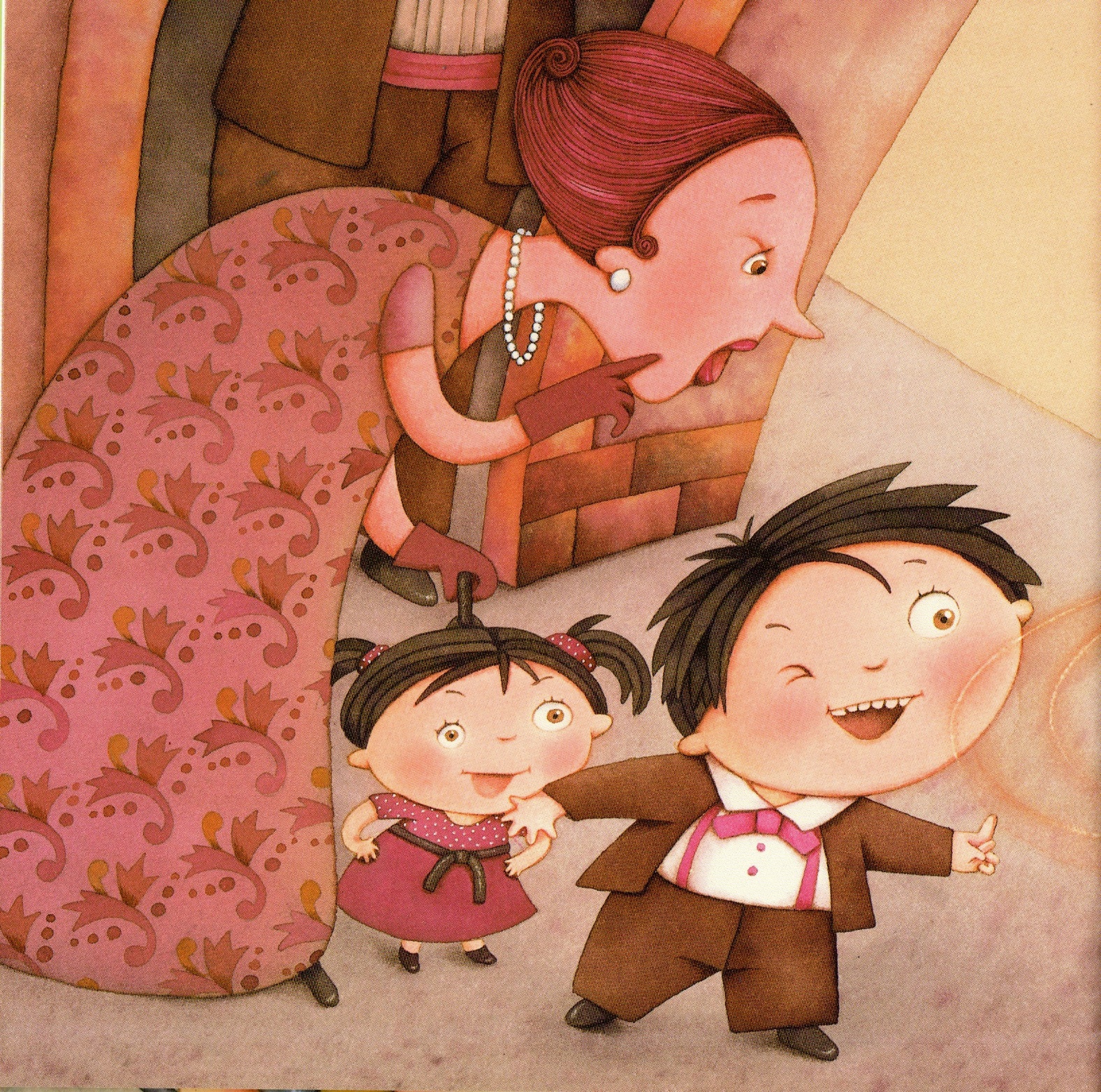 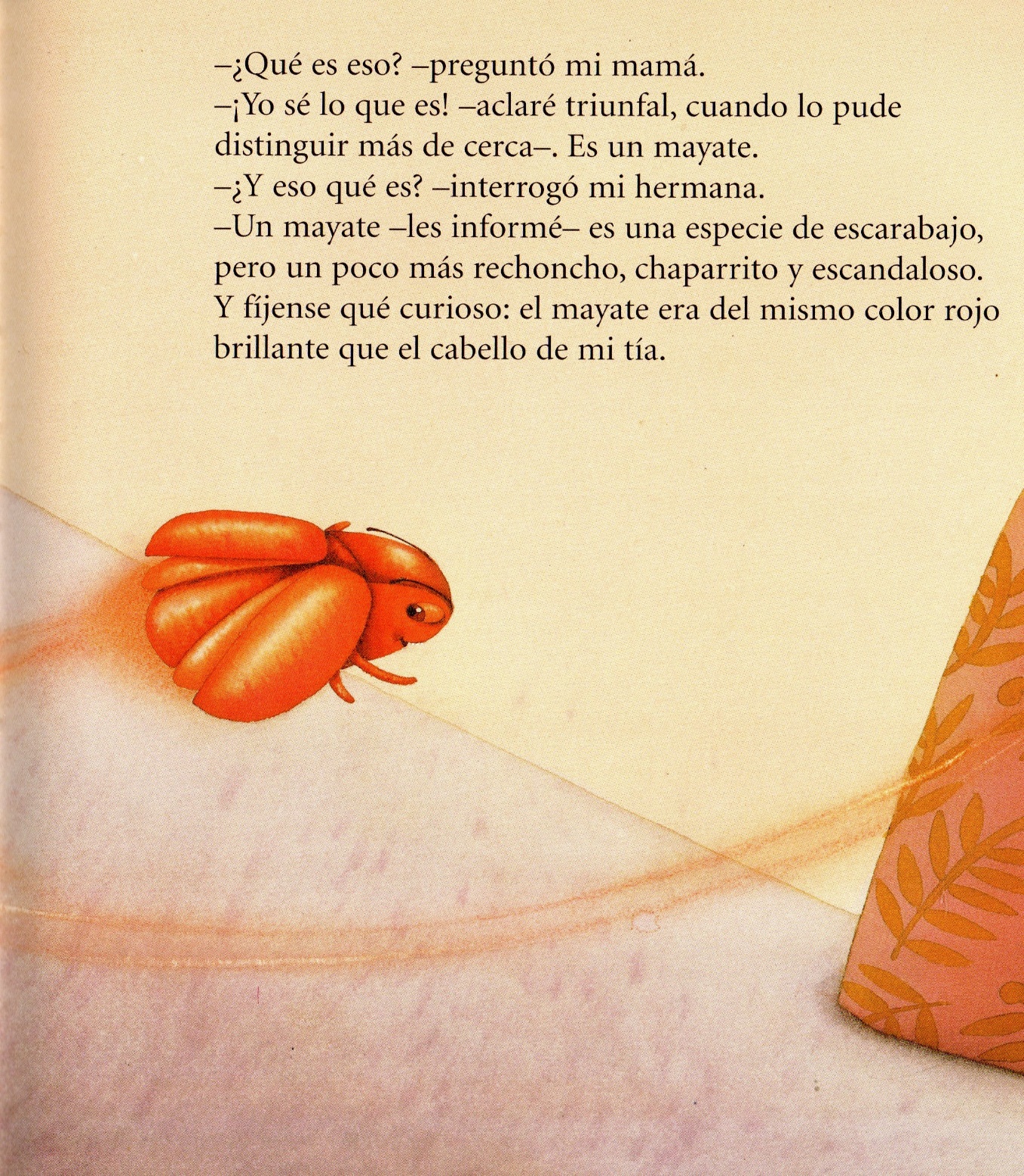 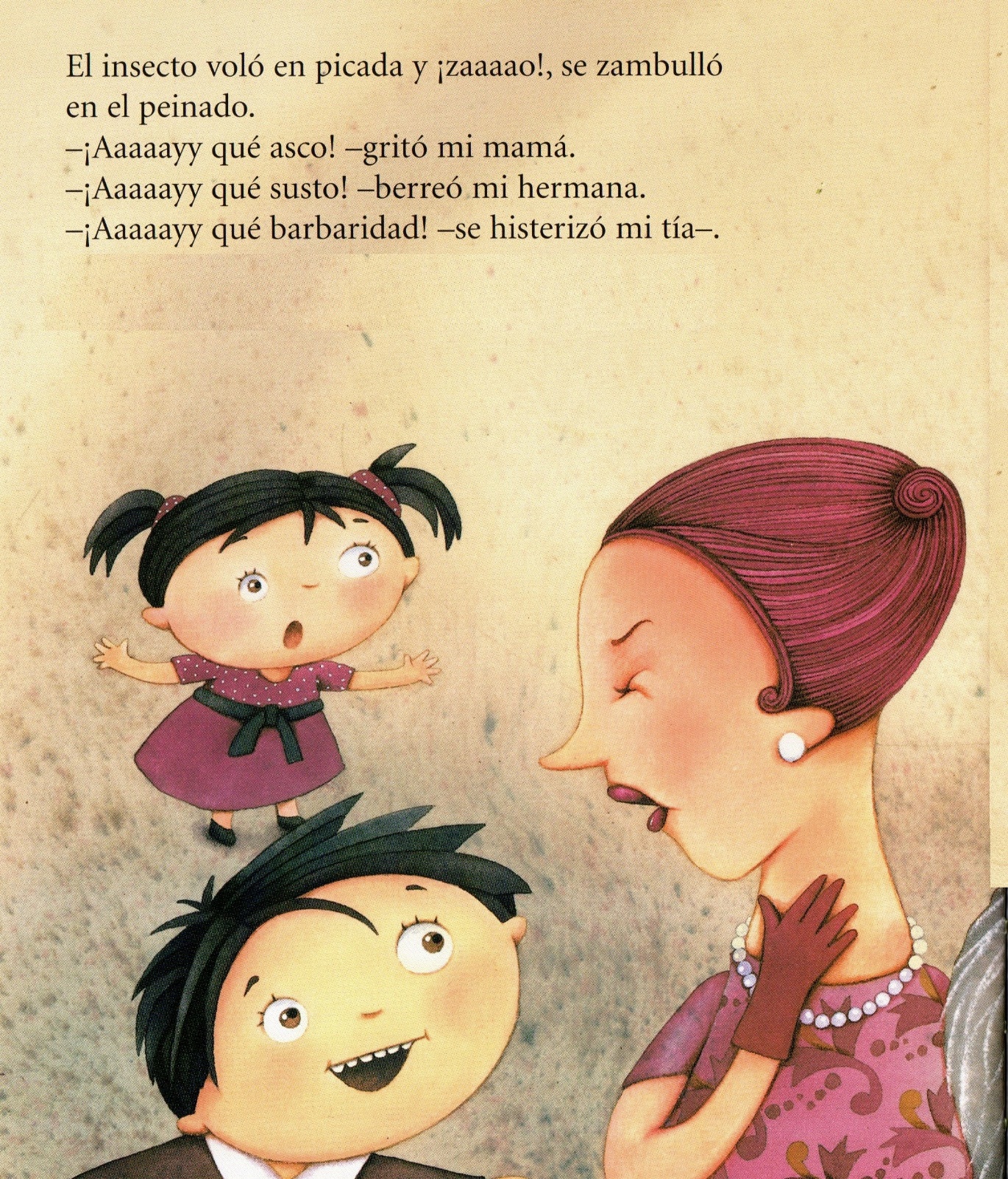 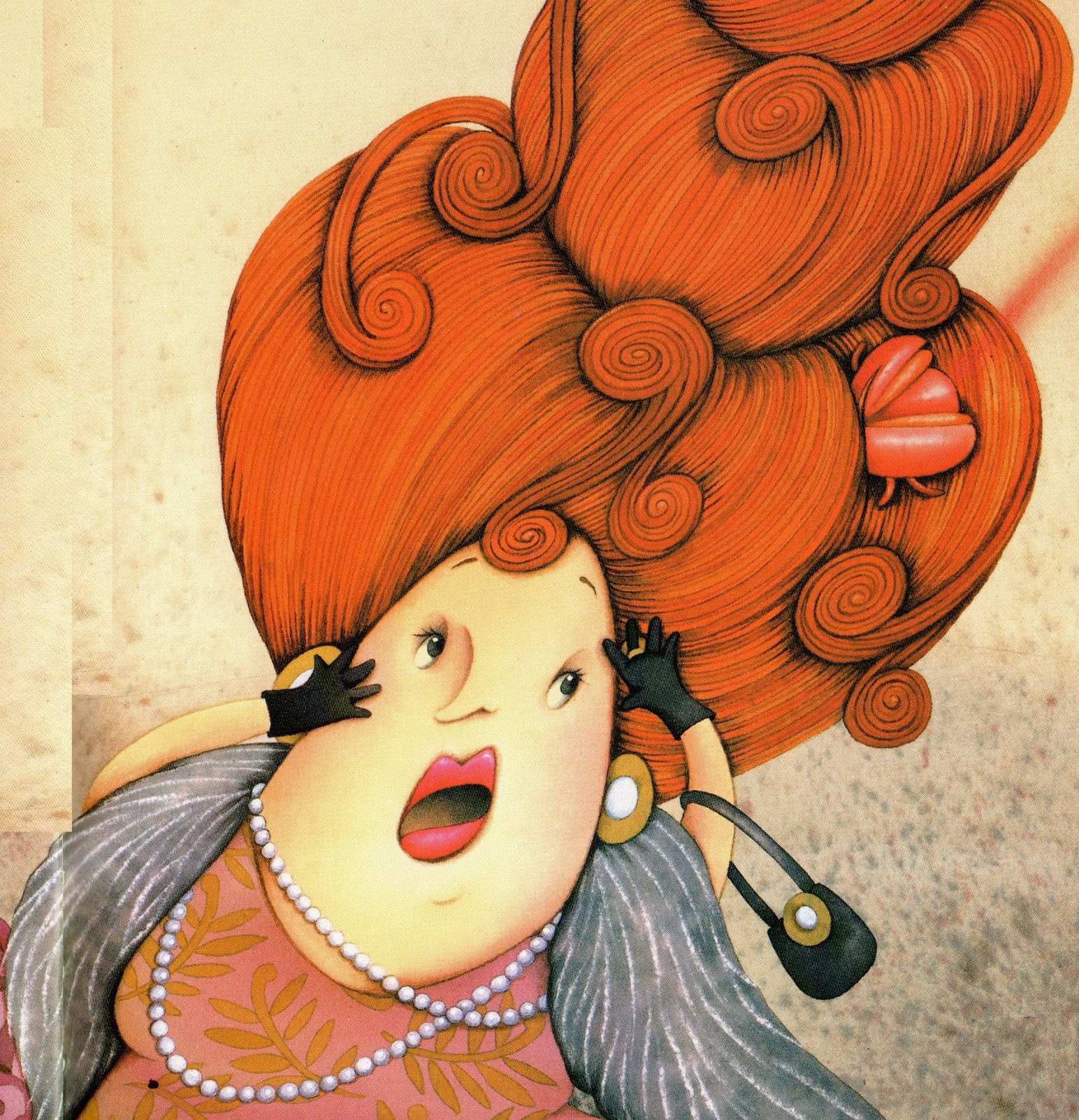 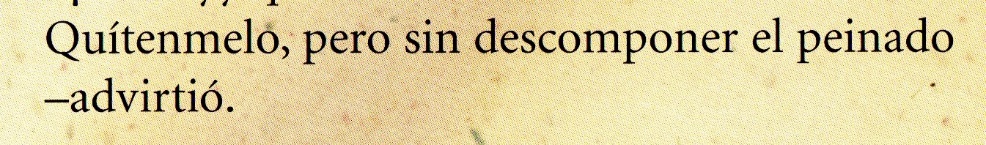 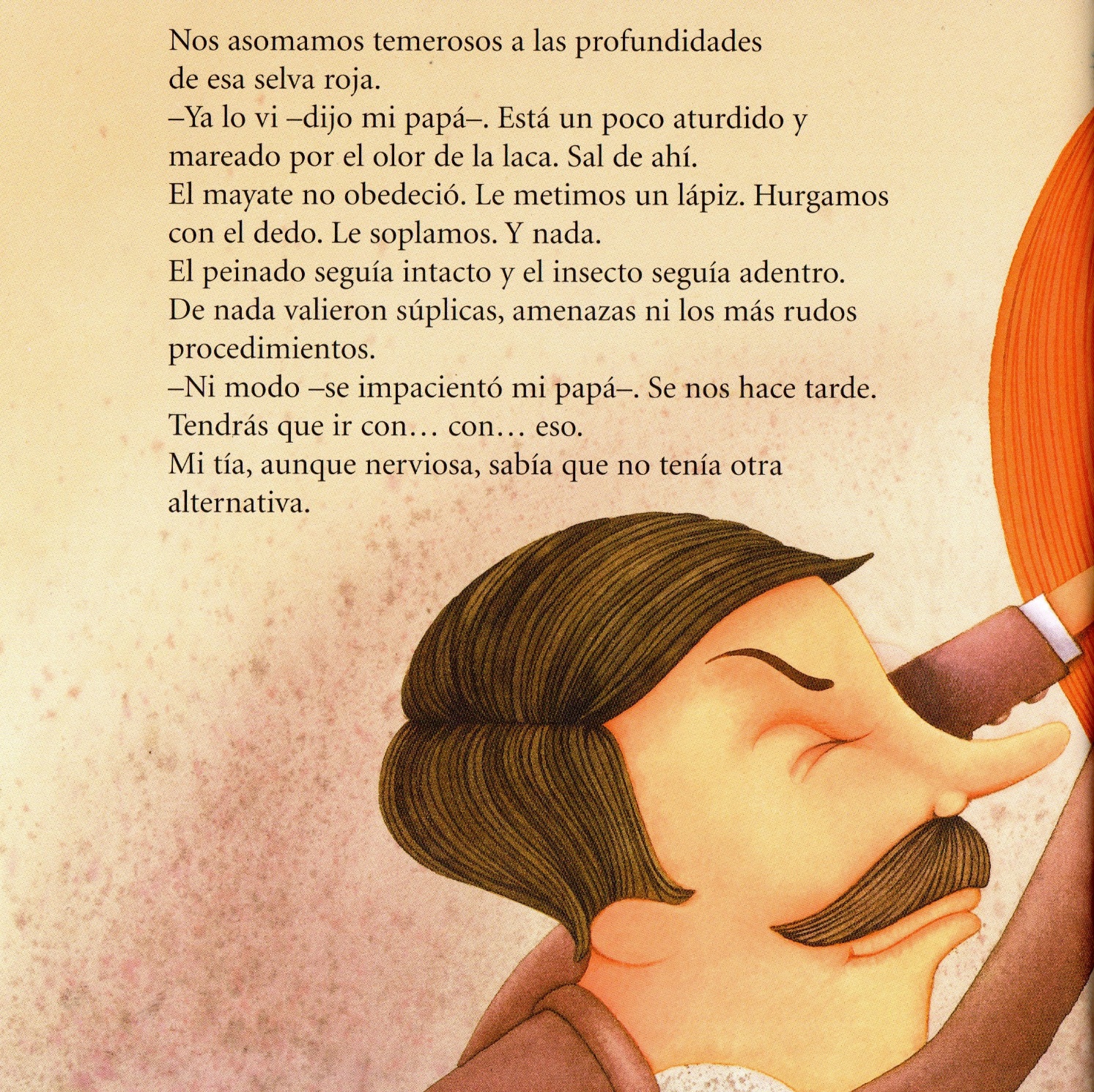 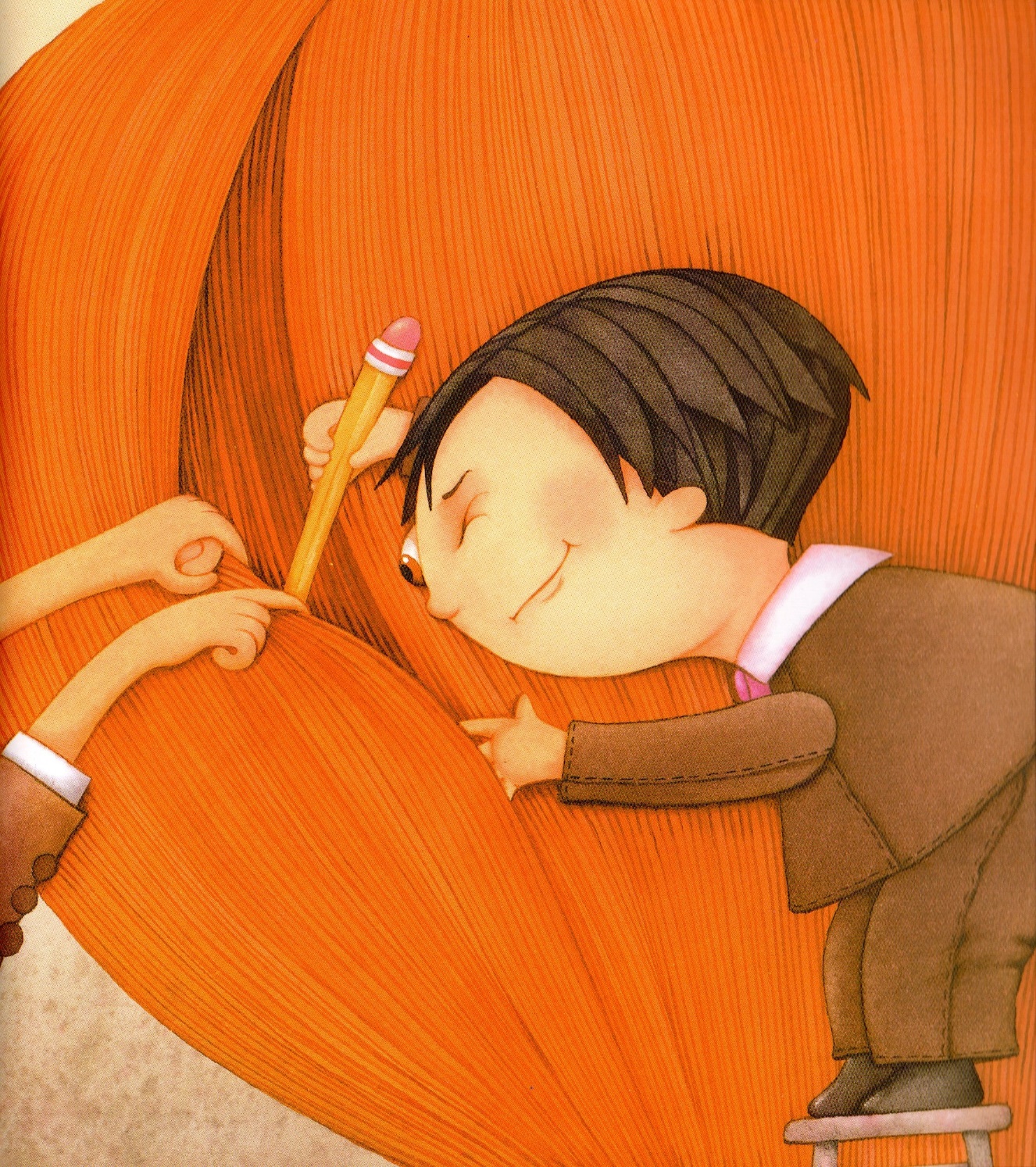 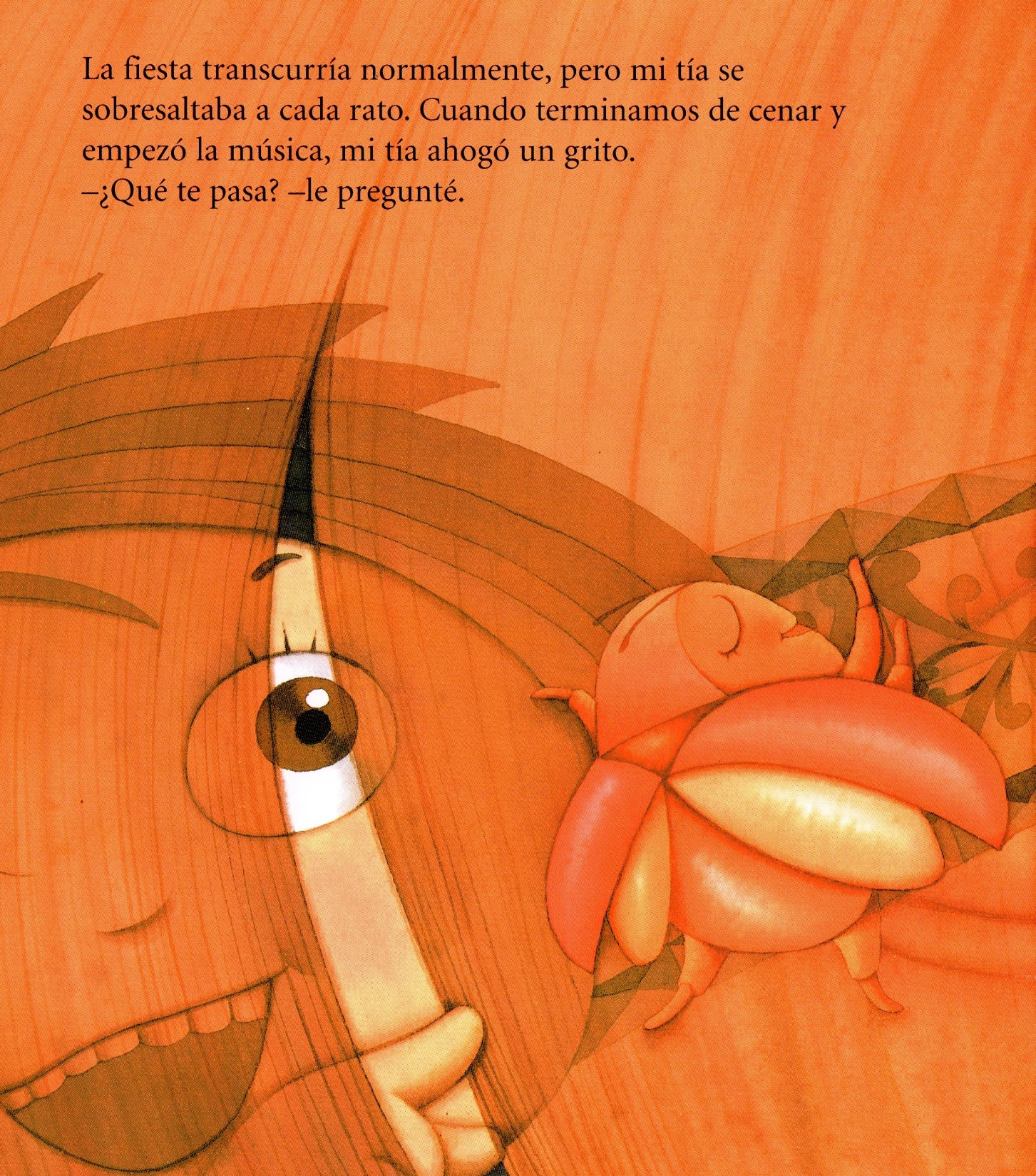 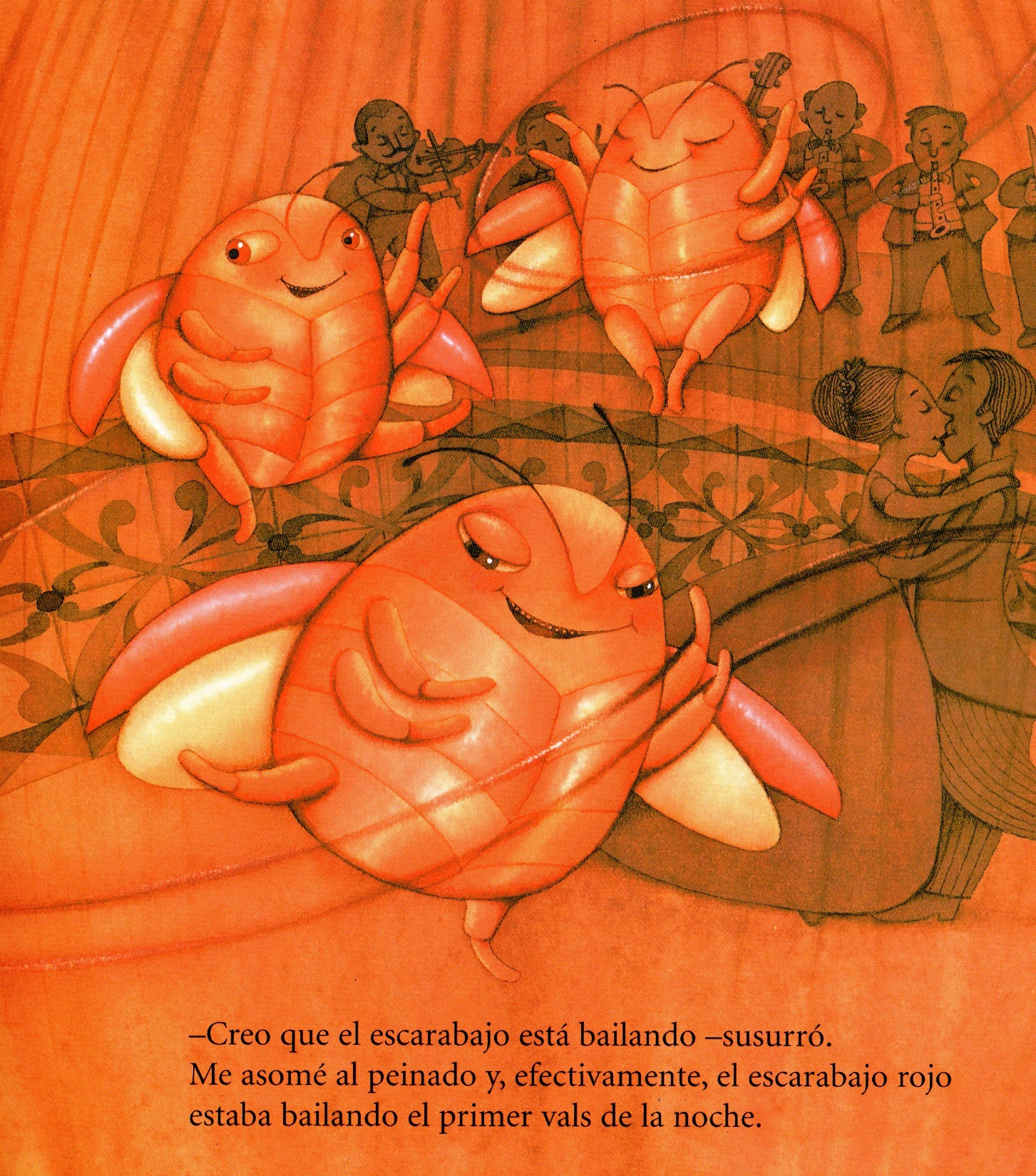 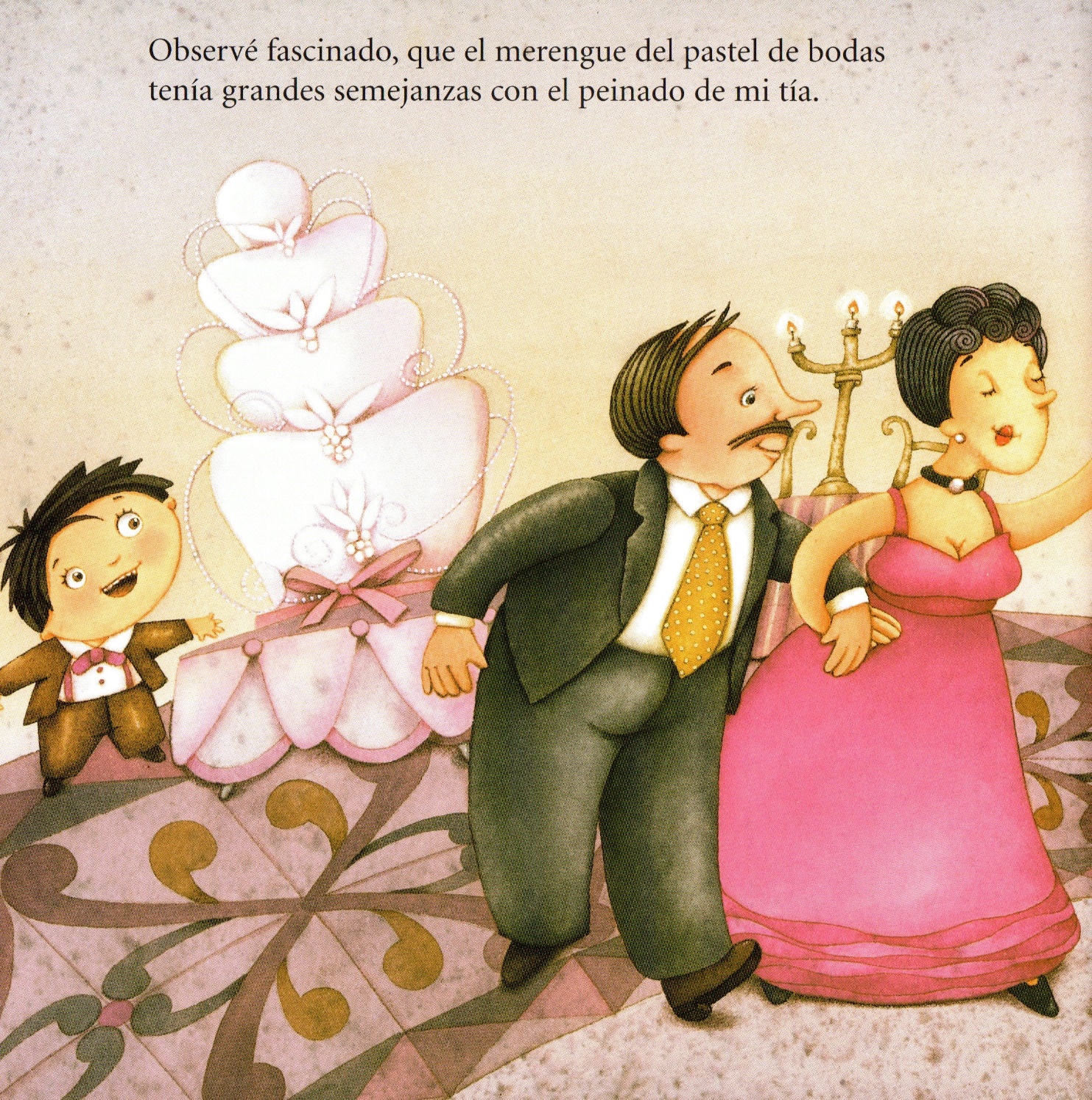 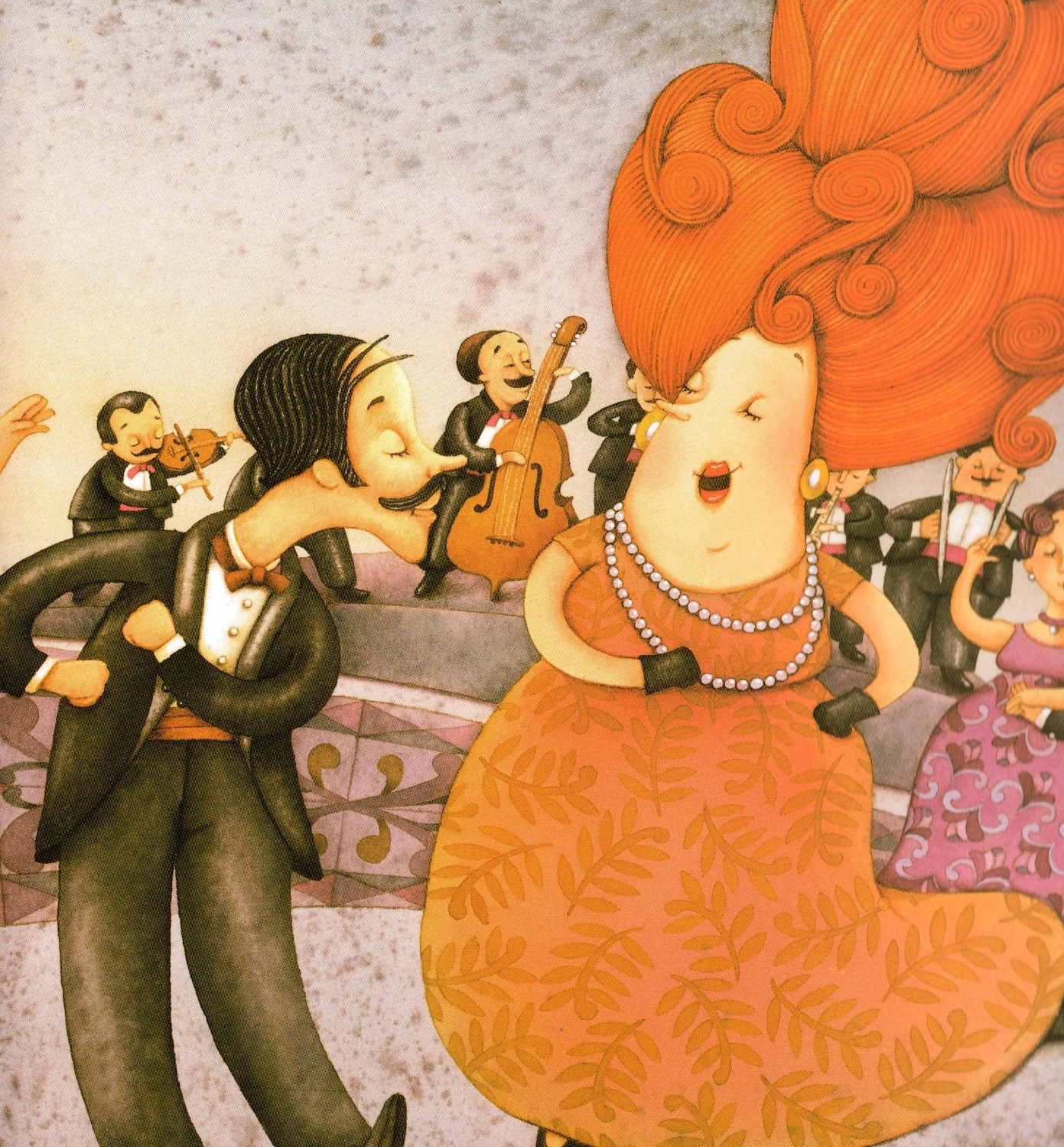 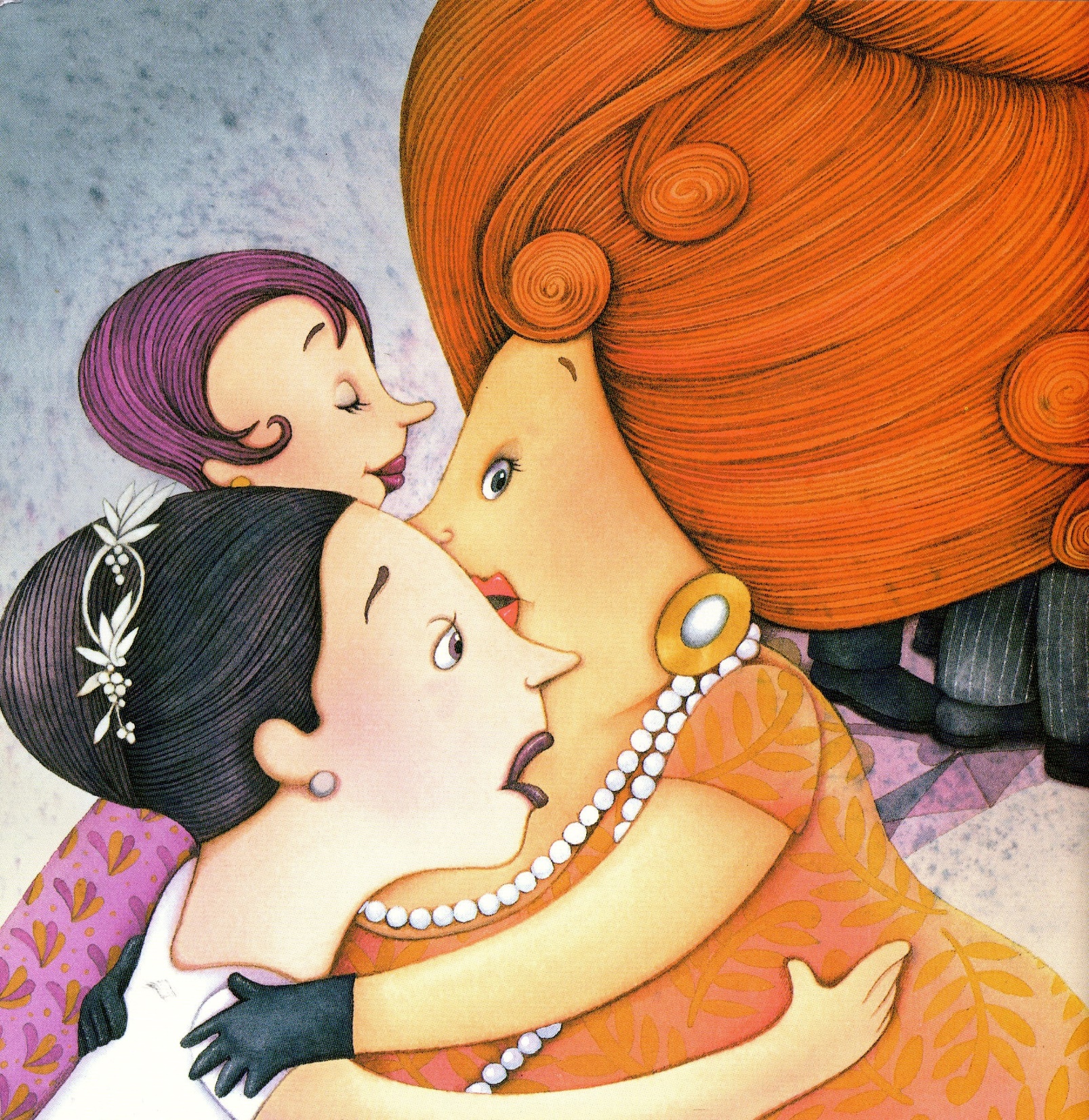 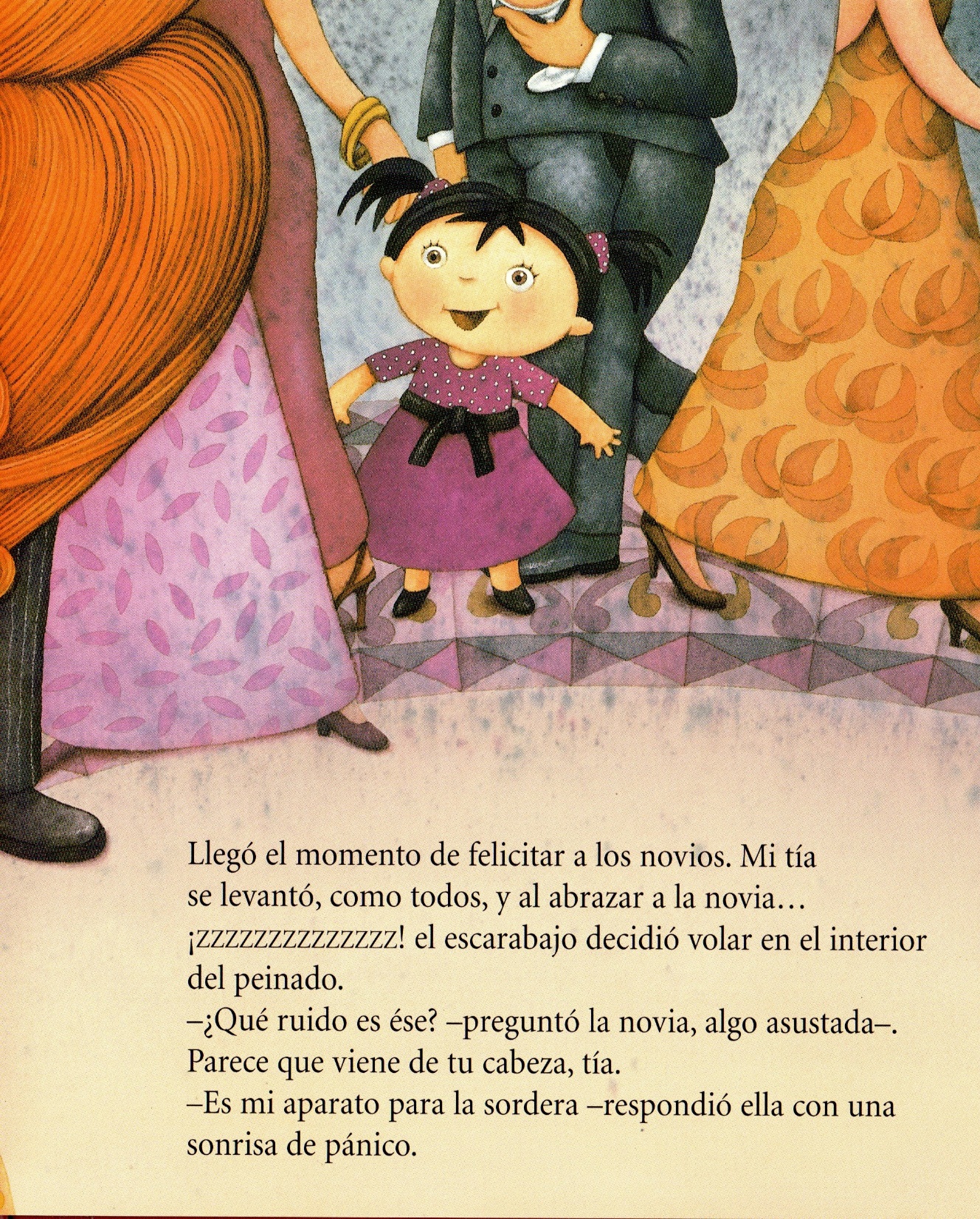 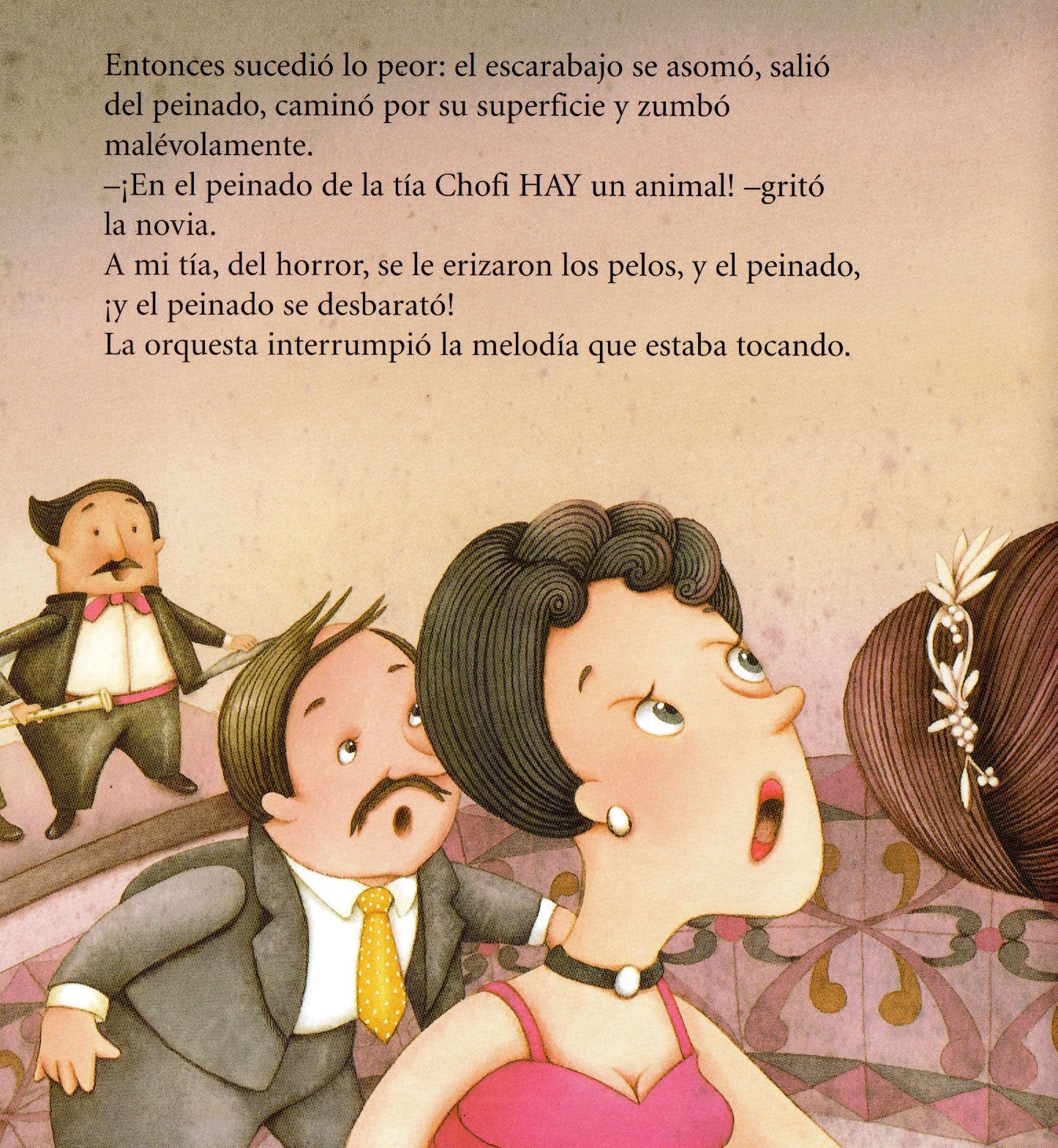 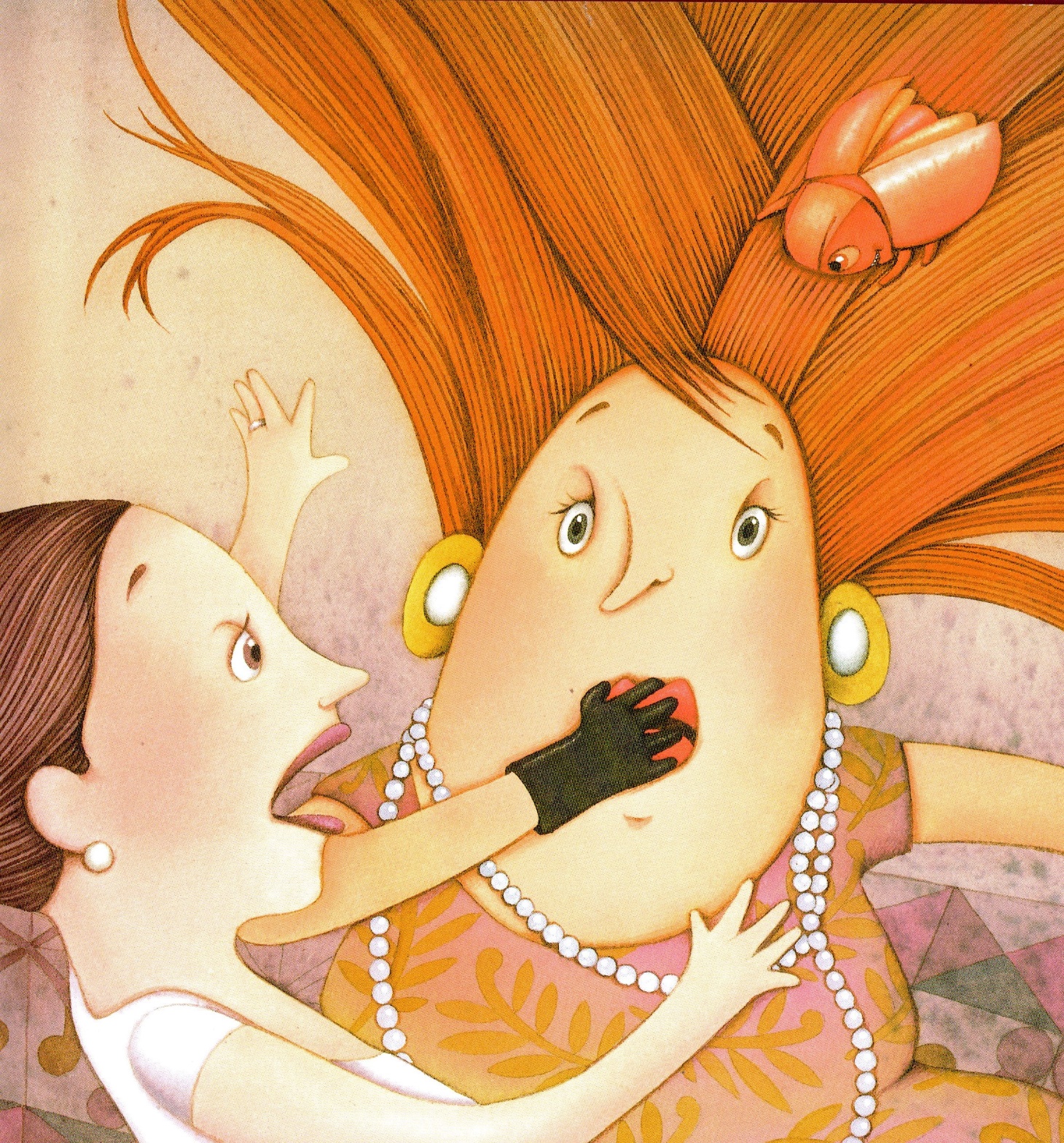 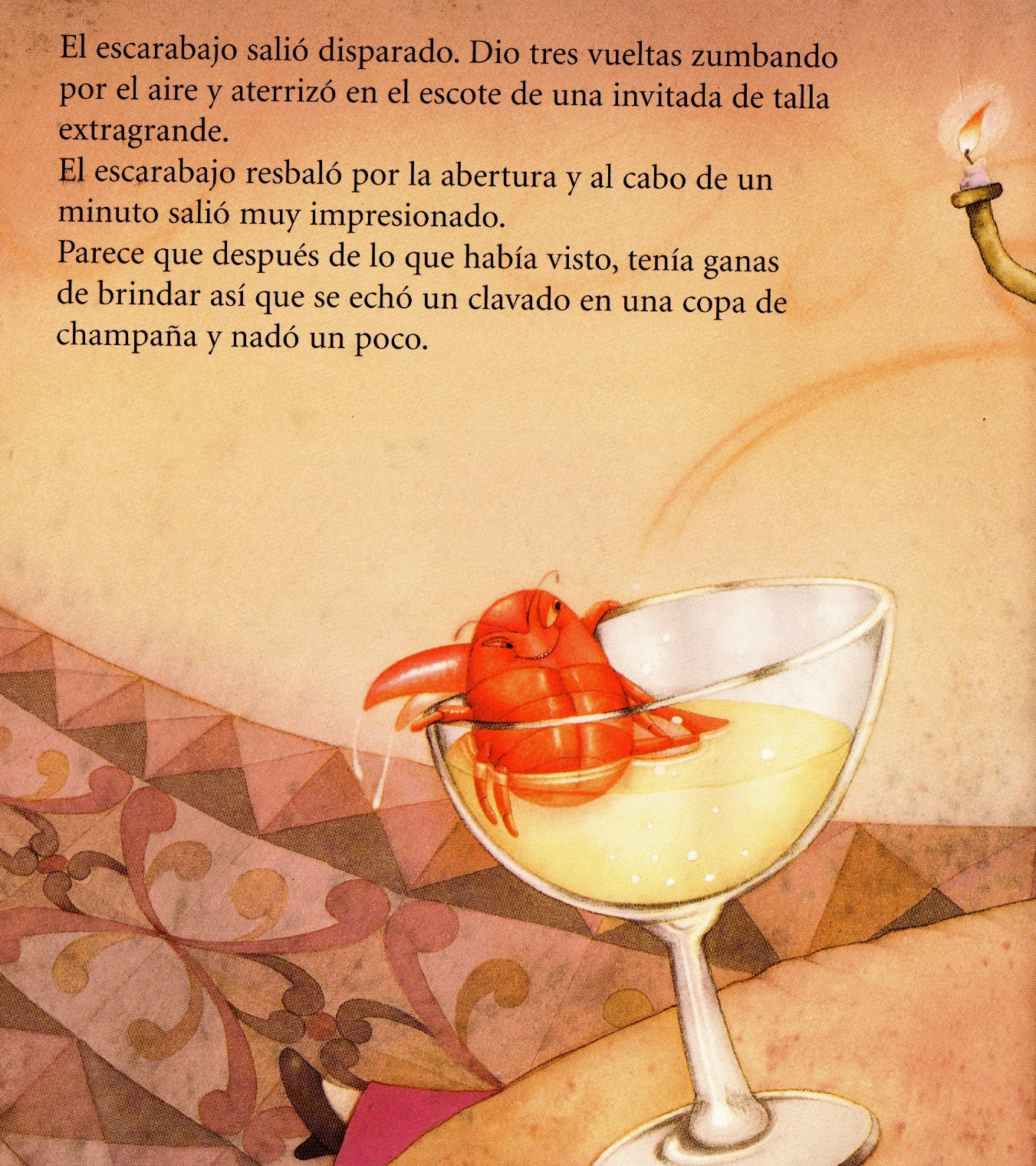 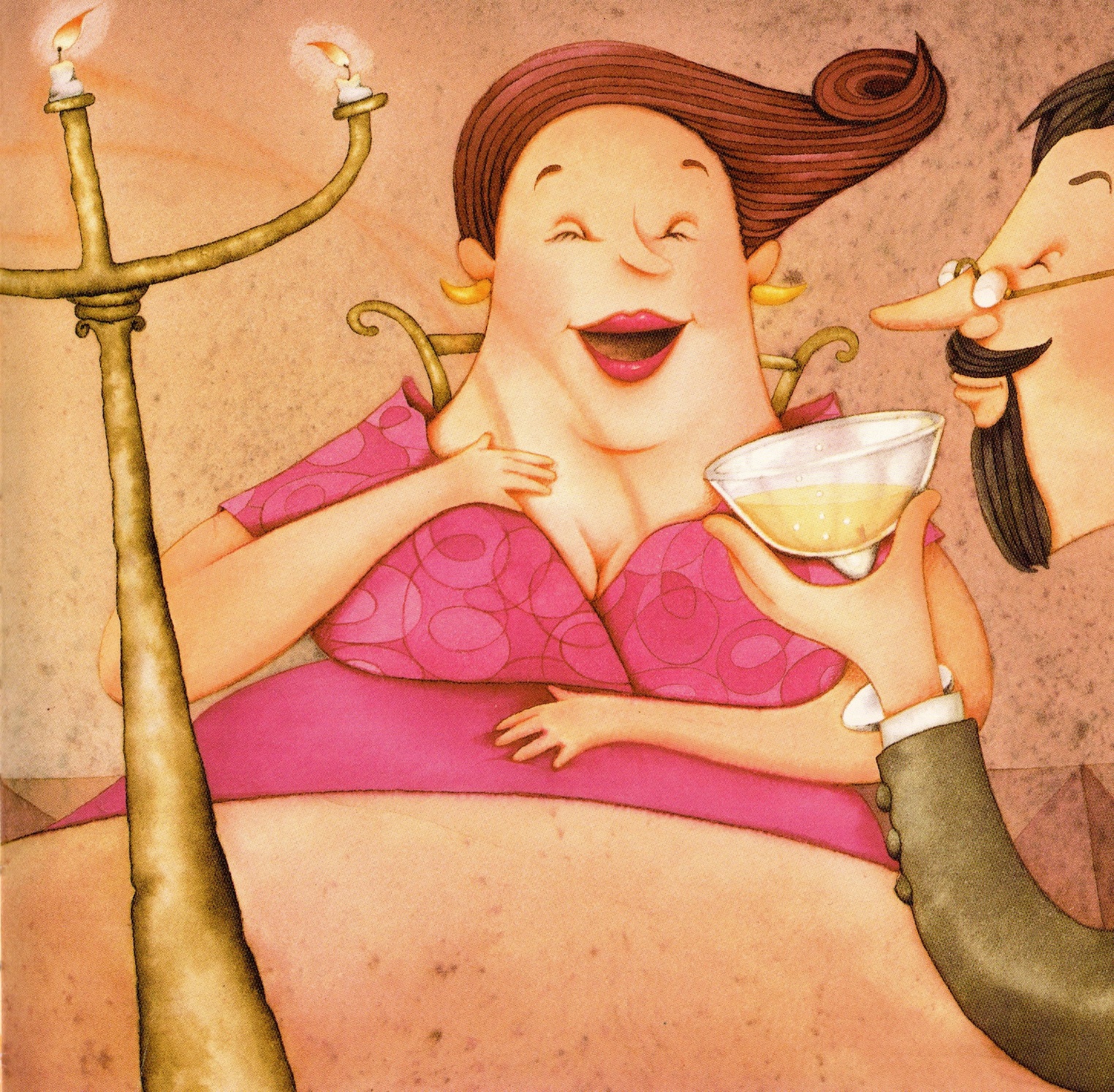 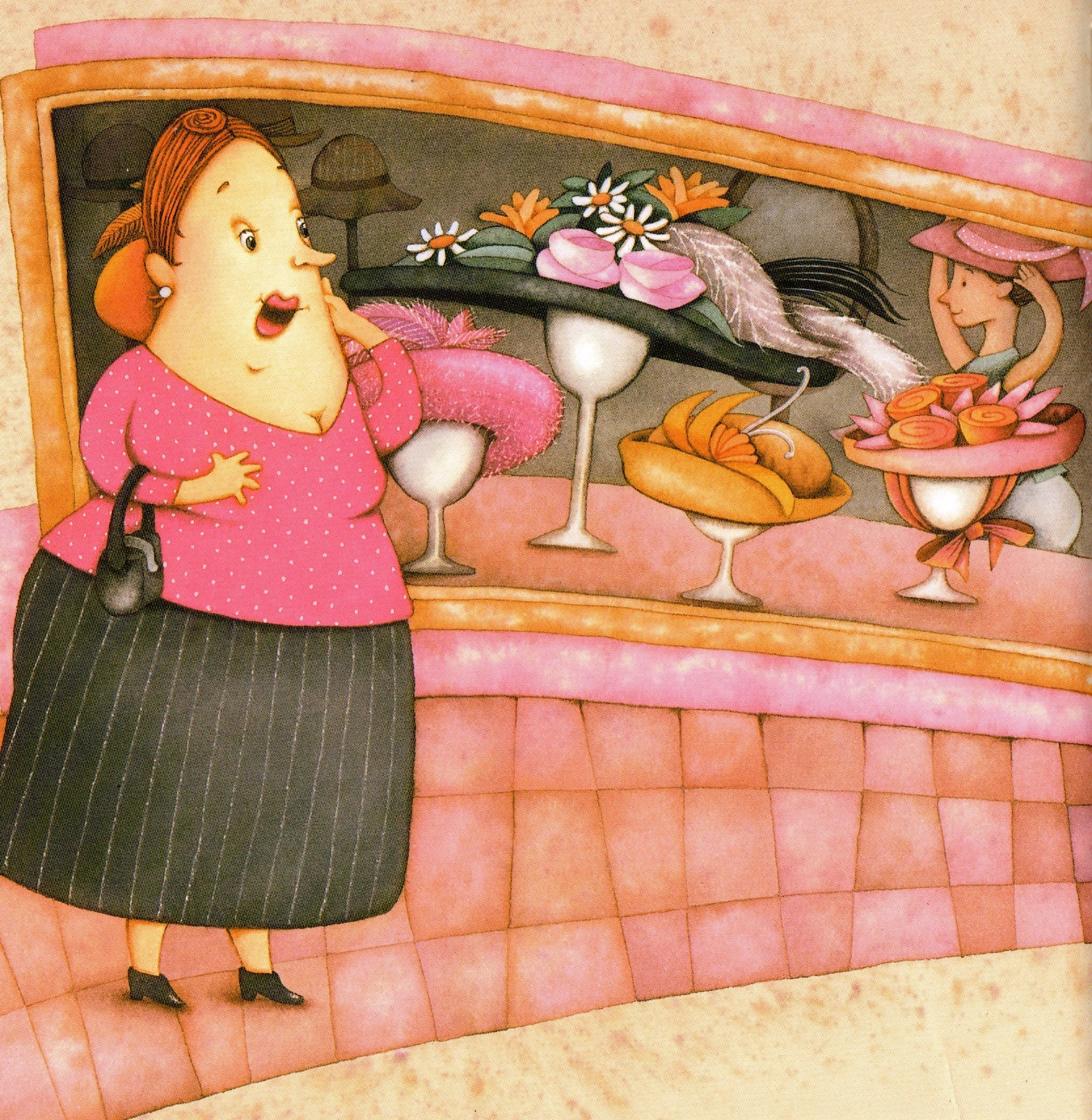 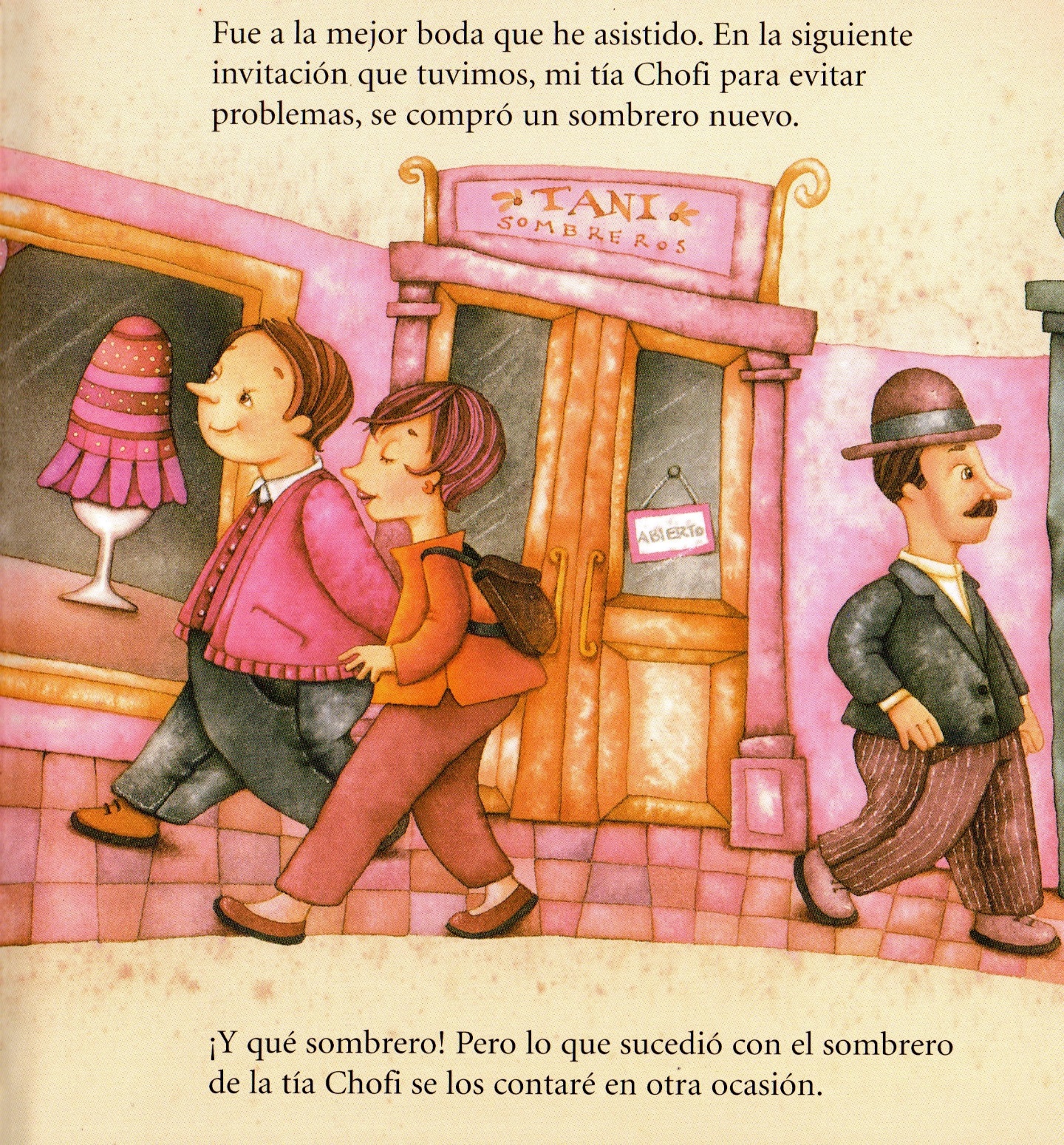 ¿FIN….?
¿De qué color es el cabello de la tía Chofi?
¿Cómo se llama la señora que le hizo el peinado?
¿Conoces a los mayates? ¿De qué tamaño son?
¿Conoces el zumbido que hacen los mayates?
¿De qué tamaño te imaginas el sombrero que se compró la tía Chofi ?
Cortesía de:
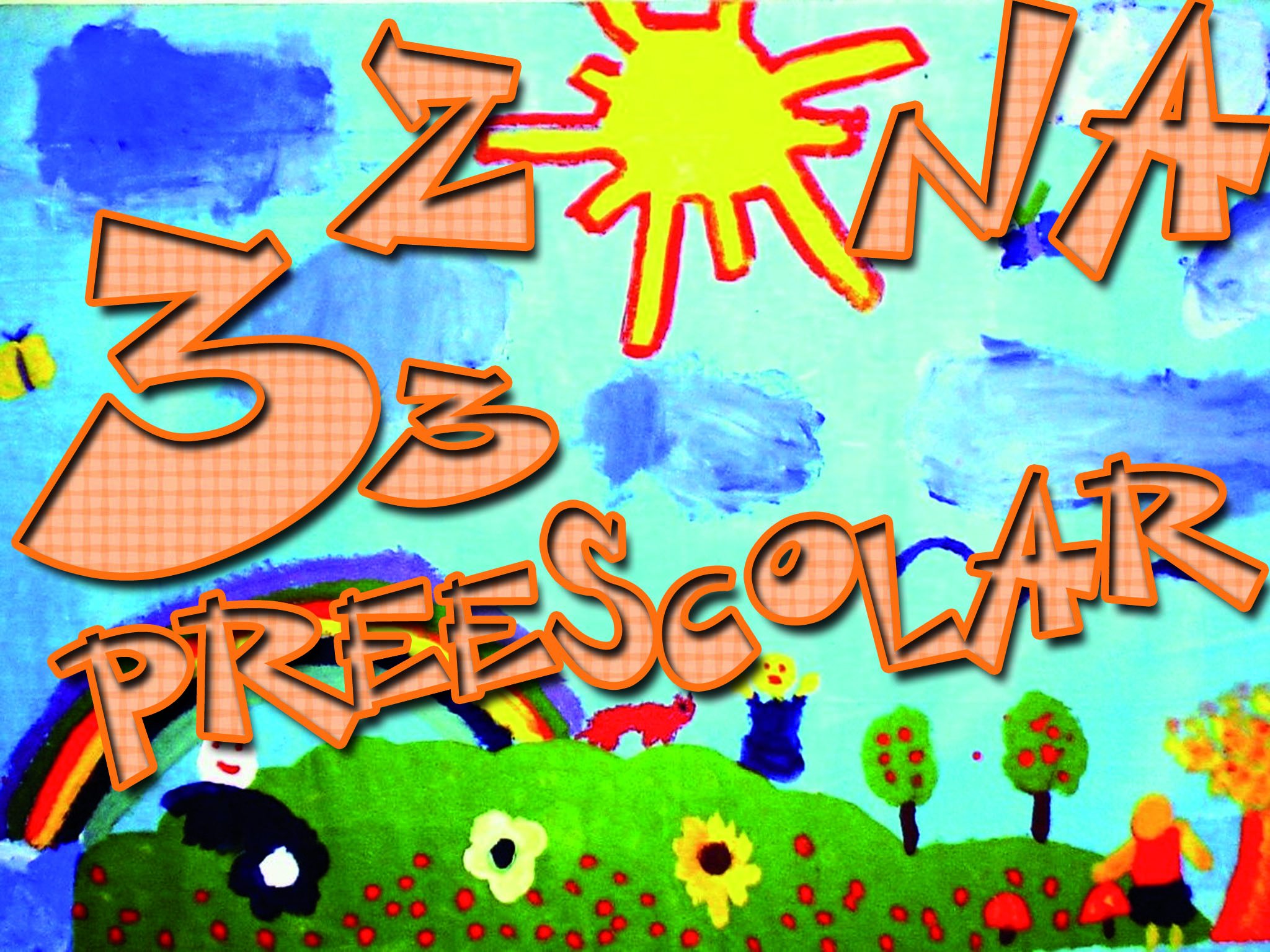